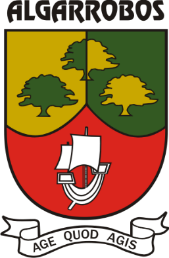 TRABAJO GRUPAL
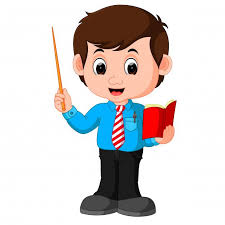 1. Señala en las siguientes oraciones el sujeto y el predicado
El caballo galopa por el campo.
b. Descansa en el pueblo, mi abuela. 
c. Vuelan, los pájaros, hacia el mar.
d. La barquita está en el muelle.
e. ¿Ganó Alfredo el campeonato?
f. Las olas rompían contra las rocas.
g. Pintaba la pared de su casa, Matías.
h. Nosotros fuimos a la fiesta.
i. Calienta el Sol la ciudad.
j. La habitación está ordenada.
2. En las siguientes oraciones indica el sujeto tácito
	Ejemplo: Iremos a comprar muy temprano. Sujeto tácito: (Nosotros) 
¿Vienes con nosotros a la playa? {ellos}
Estoy muy cansado, me voy a dormir. {yo}
Estaban muy guapas con sus trajes. {ellas}
¿Habéis aprobado el examen? {ustedes}
Vino muy nervioso, preguntó por ti y se fue. {el}
Estaba muy contenta con su regalo. {el}
Hemos jugado fenomenal y hemos ganado. {nosotros}
Los extranjeros estaban encantados con el hotel. {ellos}